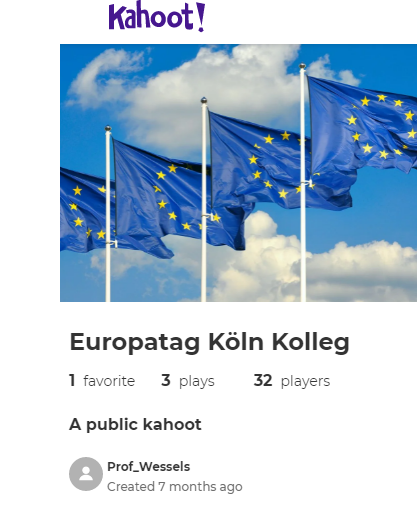 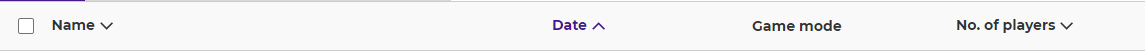 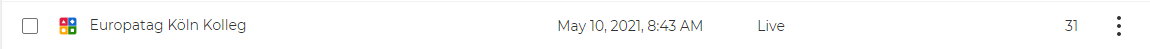 Please find the Quiz here:

https://create.kahoot.it/share/europatag-koln-kolleg/a58dadf1-d782-4e33-b5fc-85a9f76c8343
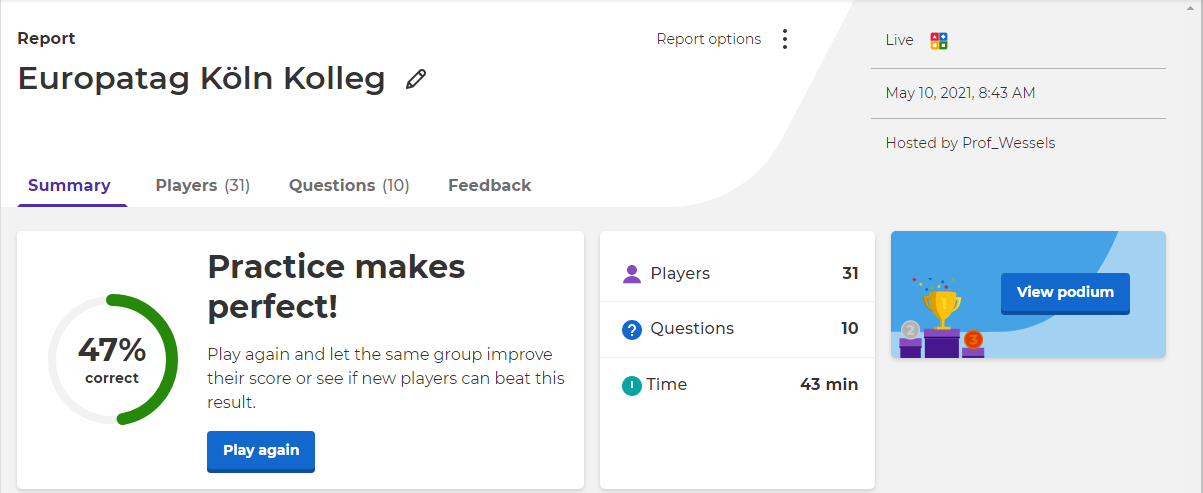 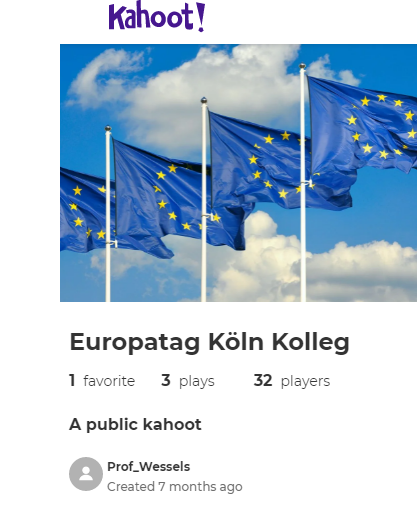 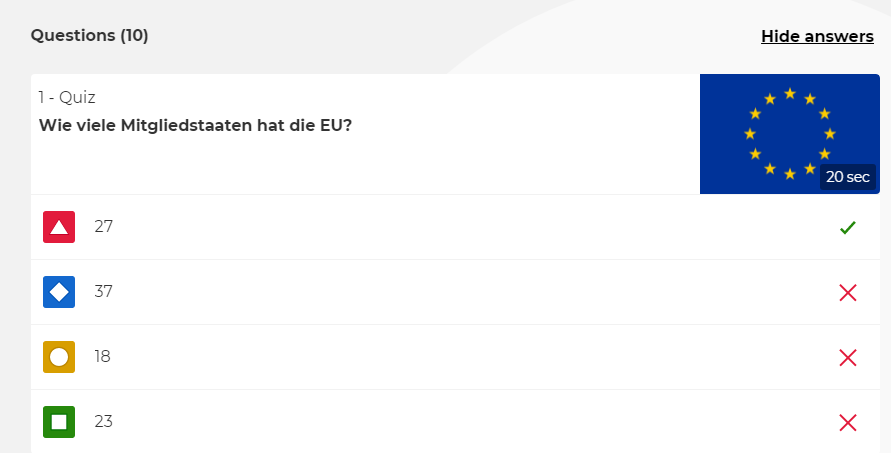 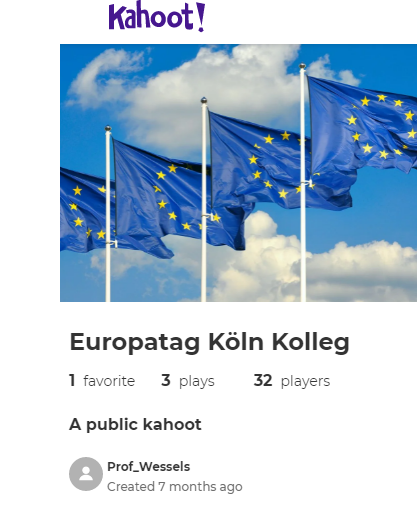 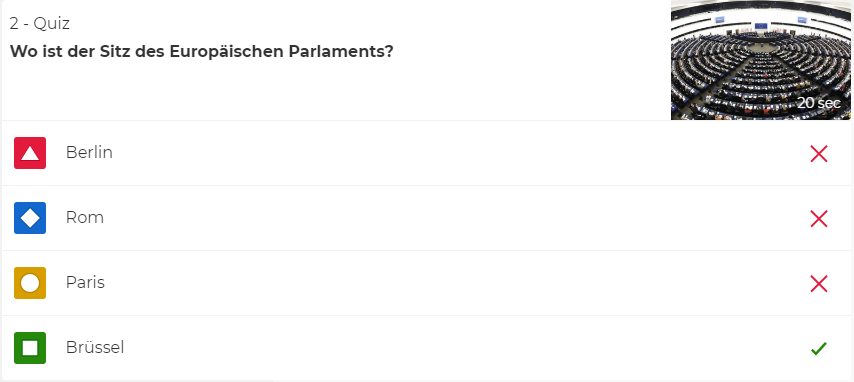 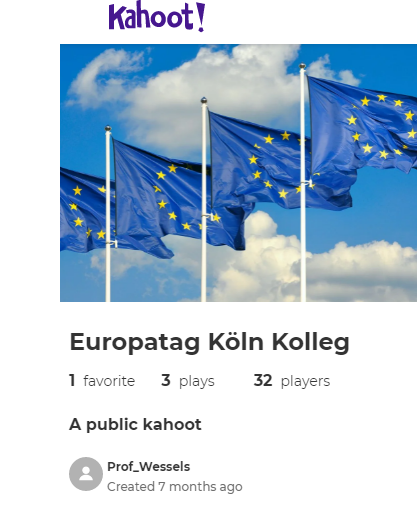 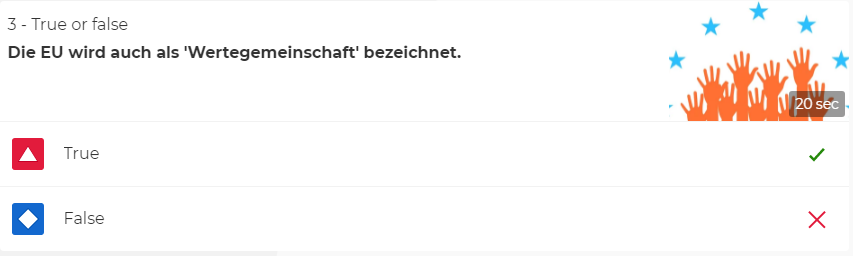 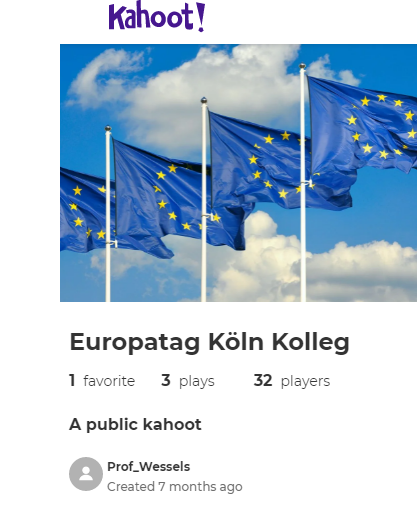 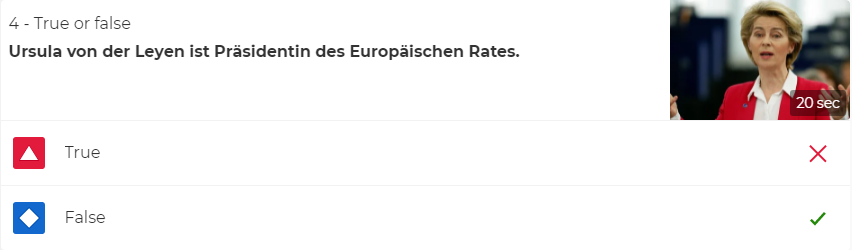 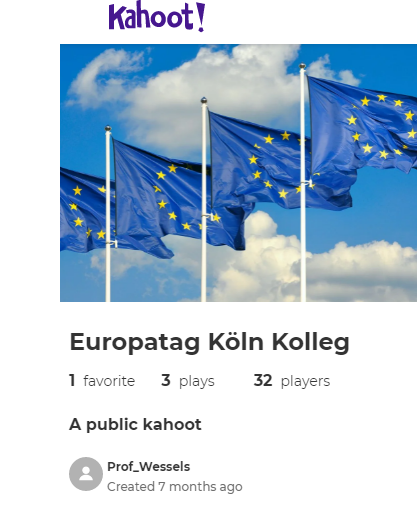 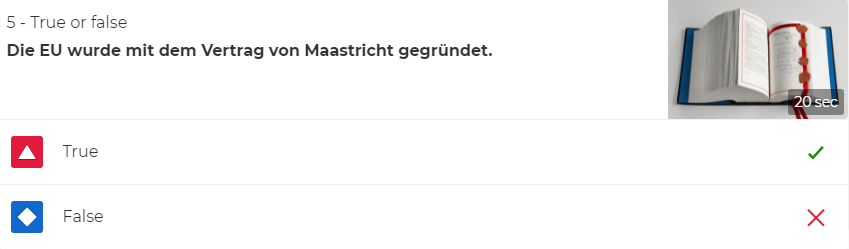 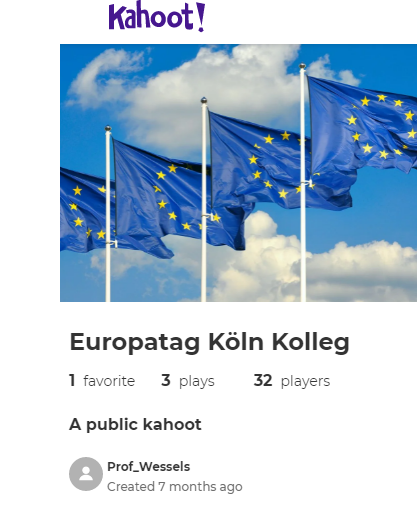 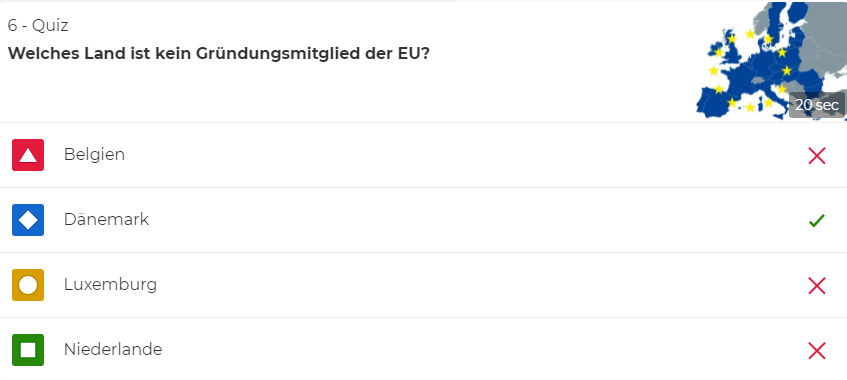 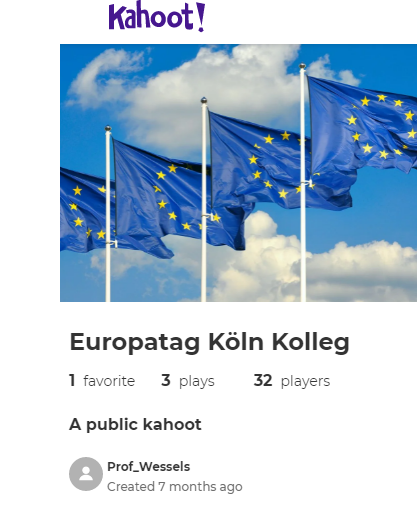 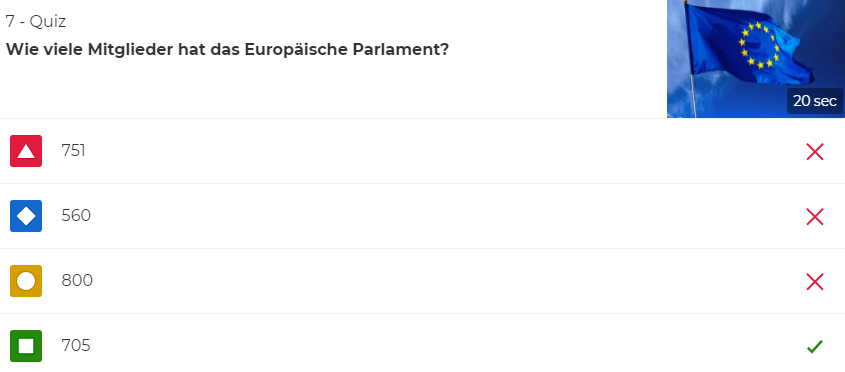 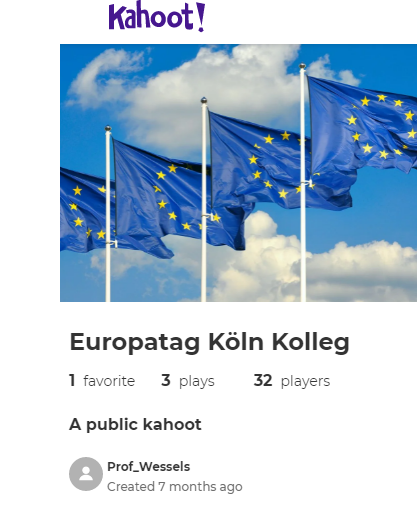 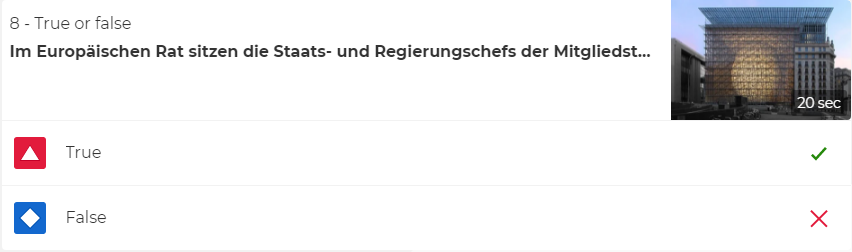 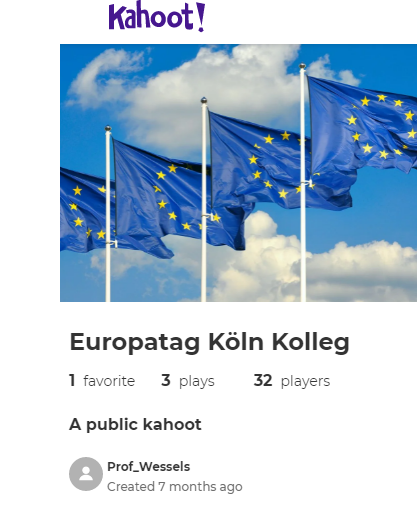 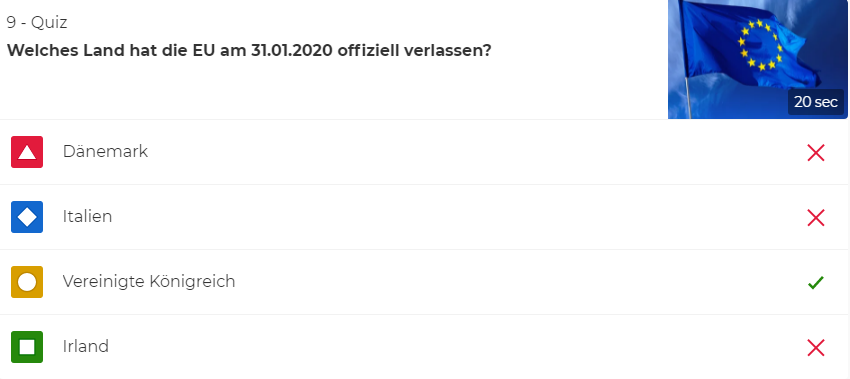 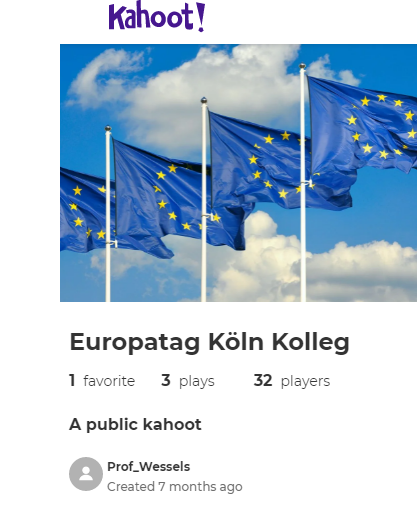 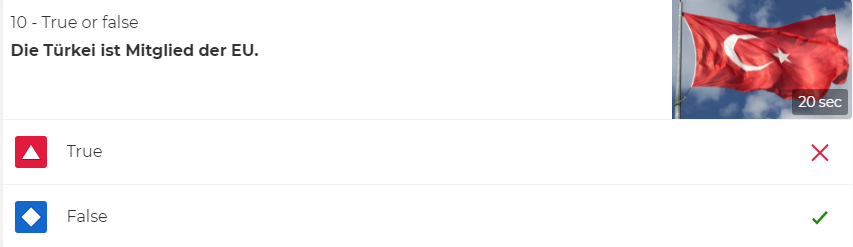